Компьютер
ваш гид в информатике info-helper.ru
Компьютер – универсальное устройство,
созданное человеком для хранения,
передачи и обработки информации.
Компьютер управляется 
с помощью ПРОГРАММ
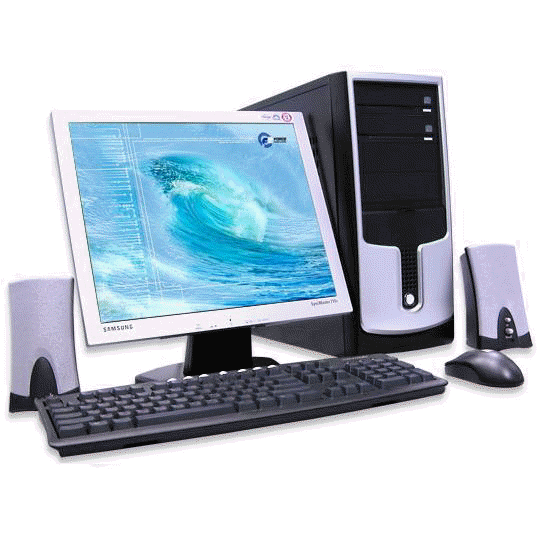 ваш гид в информатике info-helper.ru
Компьютер работает с данными – закодированным описанием объекта.
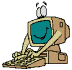 ваш гид в информатике info-helper.ru
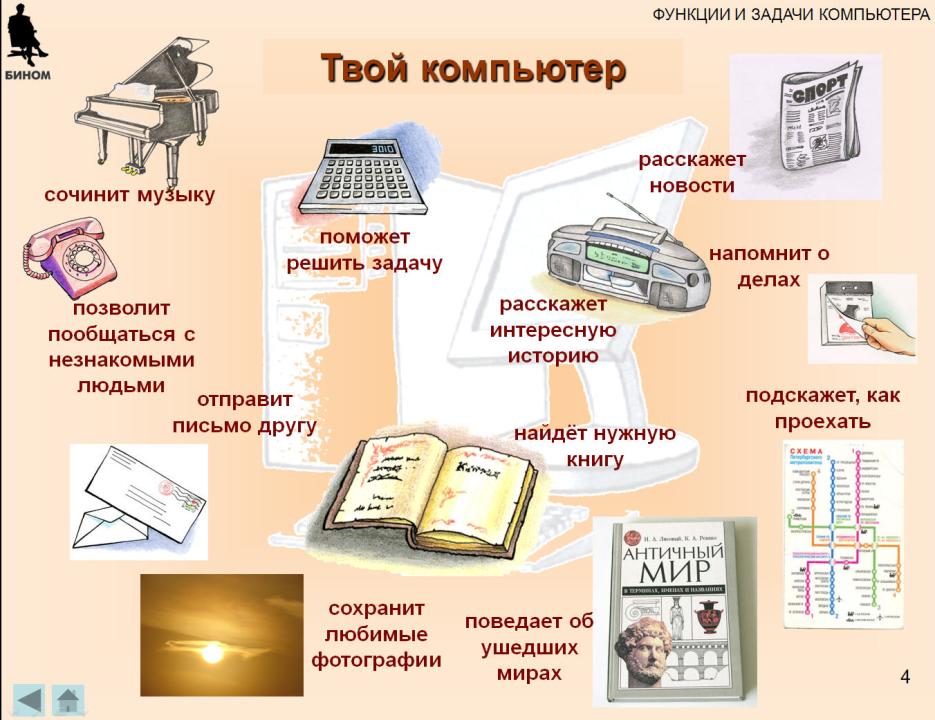 ваш гид в информатике info-helper.ru
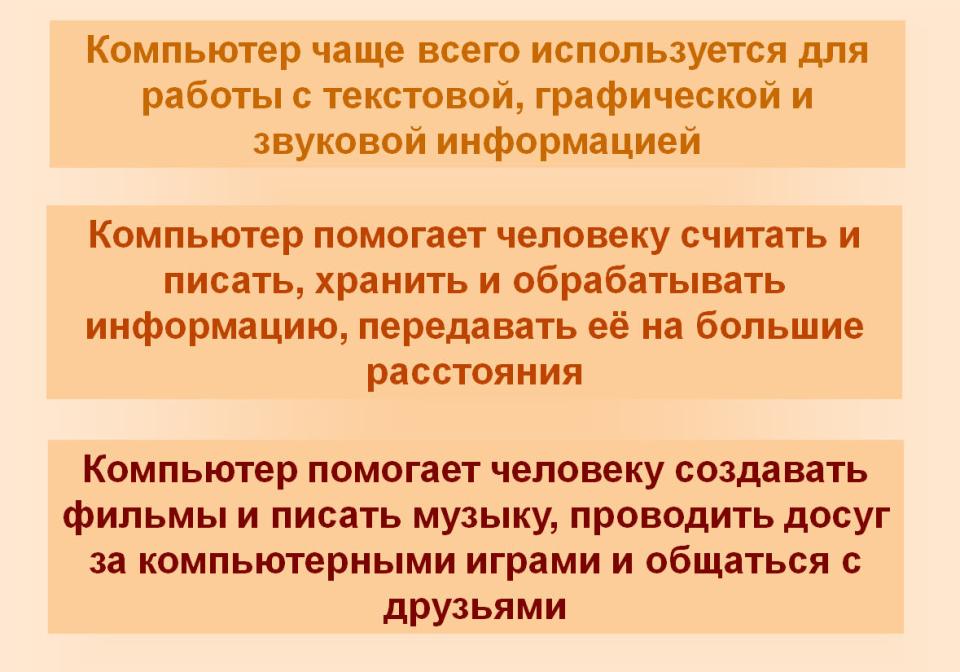 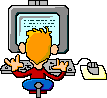 ваш гид в информатике info-helper.ru
Для ввода, вывода, хранения, обработки и передачи данных предусмотрены специальные устройства:
Устройства ввода: 



клавиатура, микрофон, сканер
Устройства хранения данных: 




внешняя        и      внутренняя (оперативная) память
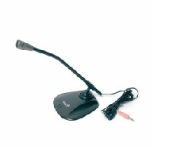 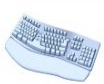 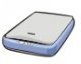 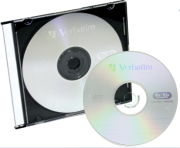 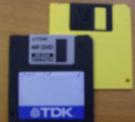 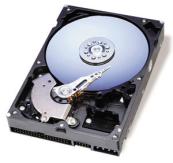 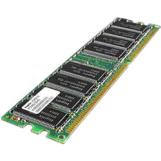 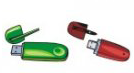 ваш гид в информатике info-helper.ru
Устройство обработки данных 


Процессор

Устройства вывода 



монитор, принтер, колонки, наушники
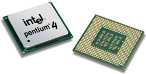 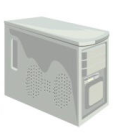 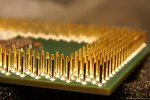 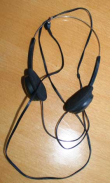 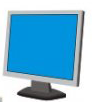 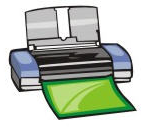 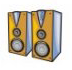 ваш гид в информатике
 info-helper.ru
Компьютерные программы
Программы
Системные
Прикладные
Инструментальные
ваш гид в информатике info-helper.ru
Прикладные программы
Текст – текстовый редактор
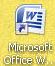 Создание, редактирование, форматирование текста
Графические объекты – графический редактор
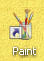 Создание, обработка рисунков
ваш гид в информатике info-helper.ru
Музыкальные произведения  – музыкальный редактор
Числа  – программный калькулятор и «электронные таблицы»
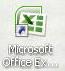 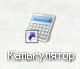 ваш гид в информатике info-helper.ru
Итак
Компьютер выполняет различные действия с информацией (данными): ввод, вывод, обработку, передачу, хранение.
В состав компьютера входят устройства ввода, вывода, хранения, обработки, передачи.
Информация вводится в память компьютера в закодированном виде — в виде данных.
Компьютер обрабатывает данные с помощью программ.
Программы бывают системные, инструментальные и прикладные.
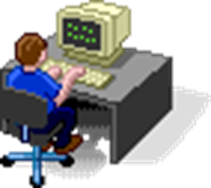 ваш гид в информатике info-helper.ru
Ответим на вопросы:
Какие действия с информацией выполняет компьютер?
Какие устройства позволяют компьютеру выполнять различные действия с информацией?
Что такое данные?
Какие действия с текстом можно осуществлять с помощью программы «текстовый редактор»?
Какие действия с рисунком можно осуществлять с помощью графического редактора?
ваш гид в информатике info-helper.ru